Мои питомцы
Истомина
Наталья
Анатольевна
У меня живут 75 домашних животных
2 собаки                             1 щенок
    2 кошки                              50 кроликов
    1 петух                                5 курочек
    10 цыплят                          4 утки
Это дворняжка Джесси,её подбросили нам щенком
А это её щенки        Бакс                                 Тотошка
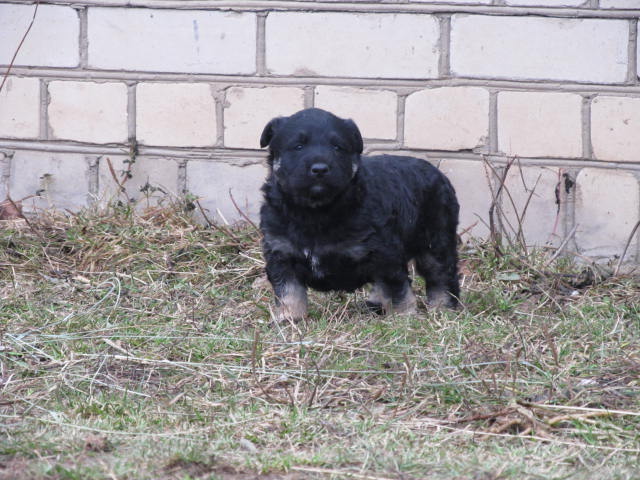 Его зовут МалышПришёл сам к нам жить, когда его бросили хозяева
Петушок ПетрушаЕму 1 год
Семейство кур
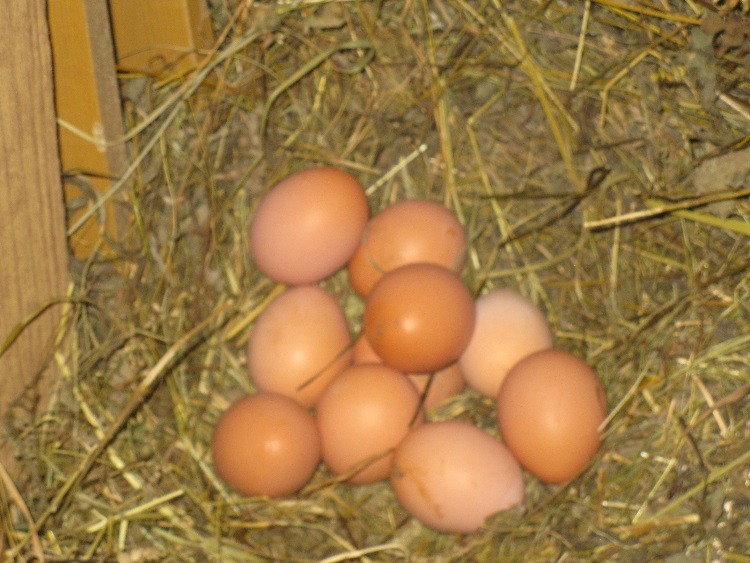 Цыплята бройлеры
А это любопытная Клава
Кошка Дымка, ей 4 года
Кошка по имени Мышка
КРОЛИКИ РАЗНЫХ ПОРОД
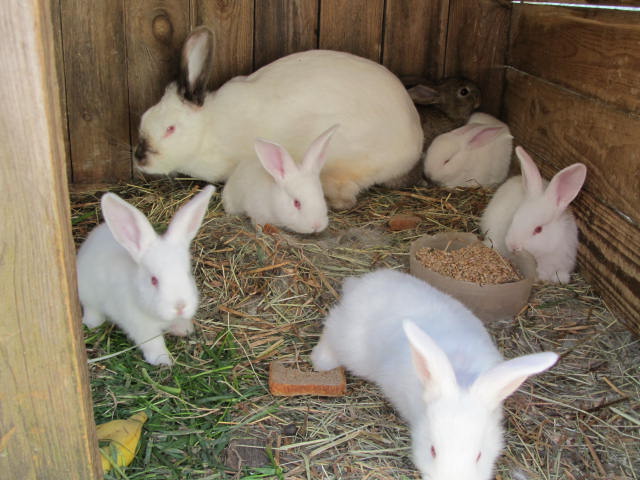 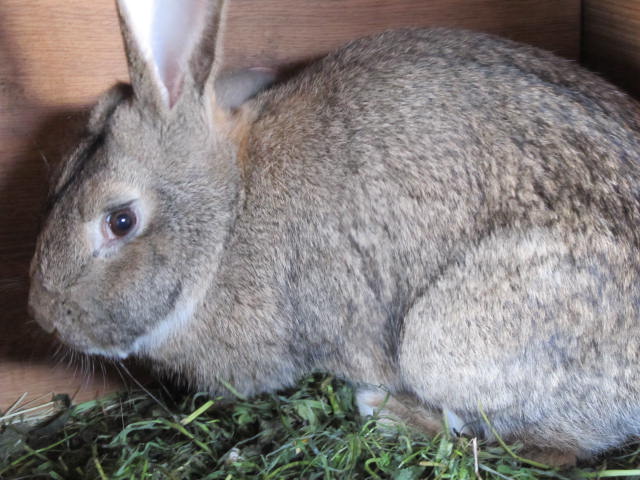 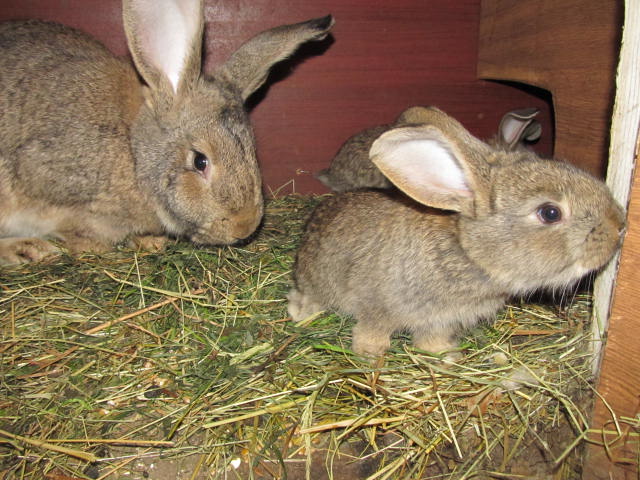 УТКИ, им всего 3 месяца
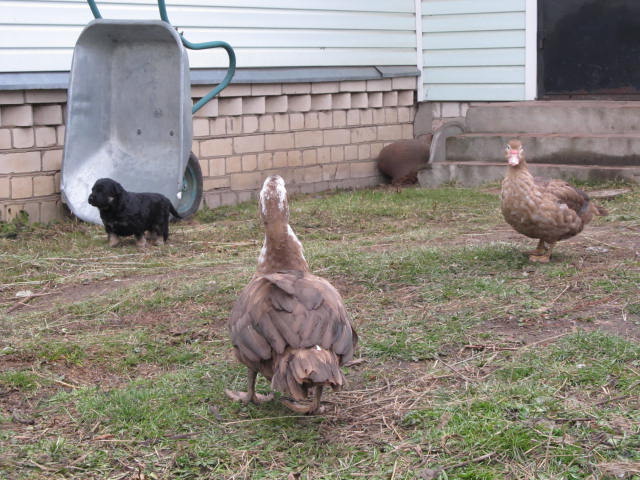 ВСЕ ЖИВУТ ОЧЕНЬ ДРУЖНО
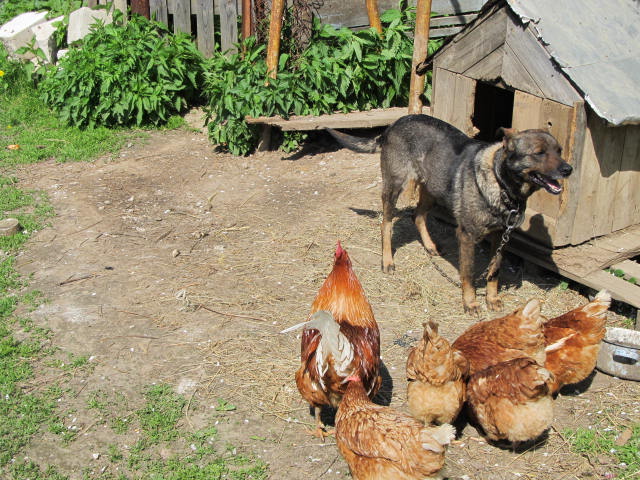